எழுத்தில் இருந்து ஒலி- தொழில்நுட்பத்தின் வாய்ப்புகள்
திறனால் கிடைக்கும் வளமான வாய்ப்பும் ,
நான் ஆணையிட்டால், அது நடந்துவிட்டால்
NLP
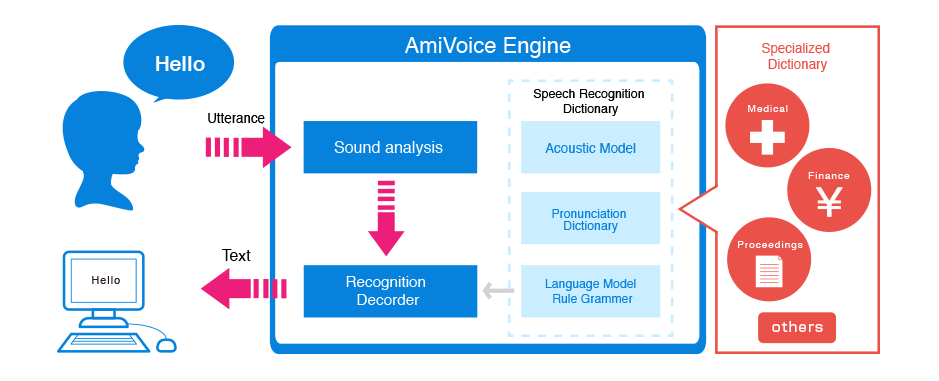 Text to Speech செயல்படும் விதம்
Industry
Industry
Industry
Microsoft Cortana,
Apple's Siri, 
Google's Google Home, 
Google Now 
Amazon Alexa, 
Amazon's Evi (branded as Evi), 
the open source Lucida, 
Samsung's S Voice, 
LG G3's Voice Mate, 
BlackBerry's Assistant, 
IBM's Watson (computer), 
Face book's M (app)
Intelligent Personal Assistant's
GPS Navigation Guide
Shopping boundary
GPS
Espeak
Screen Reader
Customer Support for All Industries
News | Medical | Advisor
ChatBot
Google TTS in HTML
<script type="text/javascript" src="https://rawgithub.com/hiddentao/google-tts/master/google-tts.min.js"></script>
var tts = new GoogleTTS(‘IN-TA’)
Var text=“வணக்கம் , நலமா ? நலமறிய ஆவல்” );
Play
ஒலிப் புத்தகங்கள்
<script src='https://code.responsivevoice.org/responsivevoice.js'></script>

<input onclick='responsiveVoice.speak("வணக்கம் , நலமா ? நலமறிய ஆவல்");' type='button' value='🔊 Play' />
ஒலிப் புத்தகங்கள்
தமிழ் உள்ளிட்ட இந்திய மொழிகளில் தங்கள் பங்களிப்பை ஆற்ற வேண்டும்.
சீனாவின் மாண்டரின் மொழிக்காக 1980களிலேயே இந்த தொழில்நுட்பம் கண்டு பிடிக்கப்பட்டு காப்புரிமையும் பெறப்பட்டு விட்டது. 

பார்க்க: https://www.google.com/patents/US5220639
நம் தமிழ் உள்ளிட்ட இந்திய மொழிகளின் காப்புரிமை வேறு யாருக்கும் போகாத வண்ணம் தடுக்க நம்மால் கண்டிப்பாக முடியும்.
மாணவர்கள் செய்யவேண்டியவை